Med-Express TransportA Division of Sierra Medical Service Alliance (SEMSA)
Wheelchair Transportation
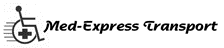 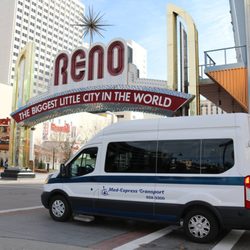 Jason Larrieu, Manager
[Speaker Notes: HI IAM JASON LARRIEU WITH MEDEXPRESS TRANSPORT
A DIVION OF SEIERRA MEDICAL SERVICES ALLIANCE SEMSA
SEMSA IS THE PARENT COMPANY THAT MANAGES MED-EXPRESS 
EMS MANAGEMENT COMPANY – SUSANVILLE , MERCED,CA AIR TRANSPORT IN NORTHREN CA

I am HERE TO TALK TO YOU ABOUT OUR WHEELCHAIR  SERVICES THAT WE OFFER IN THE RENO , SPARKS AREA]
Med-Express Transport
HISTORY
Est. 1996 

To alleviate burden on the 911 system
911 = emergency 
Right resource - the right time 

Med-Express is non-profit
[Speaker Notes: 1996 WHEN REMSA REACH OUT TO MEDEXPRESS TRANSPORATION 
TO HELP ALLEVIAT THE 911 CALLS THAT THEY WERE HAVING  FOR NON-EMERGERENT CALLS FOR PEOPLE THAT HAD NO WAY OF GETTING TO THE THERE DOCTORS AND THERE TRANSPORT TO CONTINUED CARE FASILITIES FORM THE HOSPITALS
Like our parent companies medexpres is non-profi
Right need for the right resores]
Med-Express Transport
About us
70 years of EMS experience 

Aero-medical / ground critical care 

911 ground operation (ALS/BLS)

Wheelchair & Ambulatory transport

Dispatch operations
[Speaker Notes: SEMSA Med-Express senior leadership team holds over 70 combined years of experience in the healthcare and transportation industries.

commercial ambulance operations, 

wheelchair and ambulatory transport services,

 risk management and dispatch operations.


 Med-Express takes great pride in the experience and stability of our leadership team who are all working together to achieve the one common goal, great patient care.]
Med-Express Transport
SERVICES PROVIDED 
(Partnerships with local hospitals, skilled nursing facilities, and/or private pay)
Bed to Bed Service

Local and Long Distance Transports  

Wheelchair Transport Vehicles

CPR Certified and Highly Trained Transport Specialists
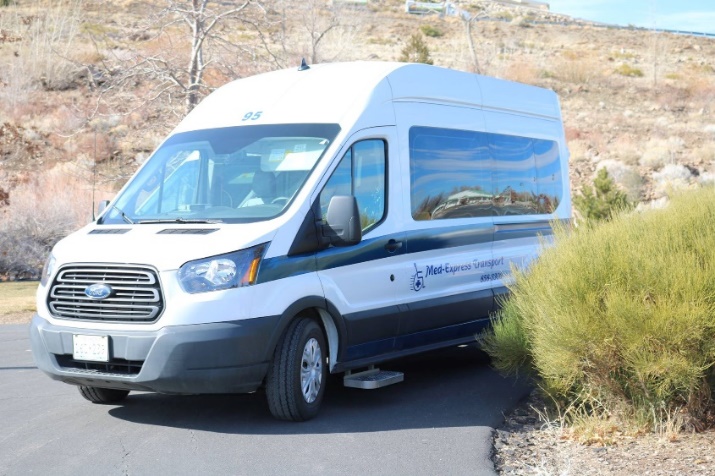 [Speaker Notes: WE ARE A BED TO BED SERVICE THAT IS
assist with transferring into a wheelchair 
OR IF YOU’RE IN A W/C IN YOUR HOUSE WE WILL COME IN AND ASSIST YOU TO OUR VEHICAL
Long distance WE COVER CALIFORNIA, NEVADA 
WE’VE GONE AS FAR AS IDAHO 

VANS
ADA APPROVED 
CAPABLE OF TRASPORTING 2 W/C 
AMBULATORY INDIVIDUALS
FAMILY, AIDS CAN RIDE WITH
AHA American Heart Association  BLS CURTIFIED 
DOT Physicals 
Strength Eval from MedExpress up our Flight nurse 

UP TP 6LPM CURRY OUR OWN o2]
Med-Express Transport
Services Cont’d
Wheelchair Provided
Reclining 
Elevated leg rest

Standard wheelchair width 20”; up to 250 lbs.

Bariatric wheelchair width 22”; up to 350 lbs.

 Access to oxygen up to 6LPM

Ambulatory patients
Med-Express Transport
POWER WHEELCHAIRS
Able to accommodate Power wheelchair – not Scooters 
Power chairs have a joystick 
Scooters have handle bars 
600 lbs. maximum combined weight of chair and patient
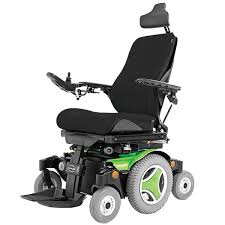 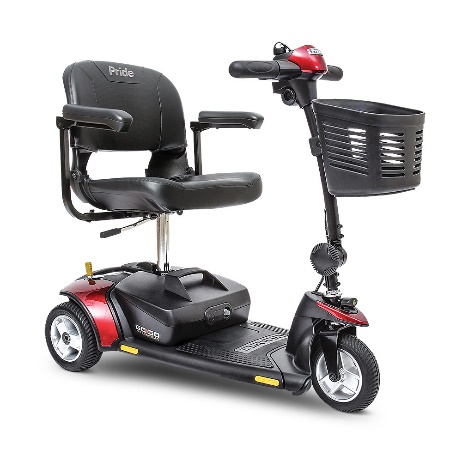 Scooter
Power wheelchair
[Speaker Notes: Scooters – most can transfer out 

Powerchair – most cant transfer]
Med-Express Transport
TRANSPORT RESTRICTIONS
Gurney transport
Patients requiring restraints and/or containment
Narcotics
Transport to the ER 
Insurance base transports
Medicare – wheelchair transport is not a covered benefit 
https://www.medicareadvocacy.org/medicare-info/medicare-part-b/ambulance-coverage
Medicaid – requires pre-approval from Medical Transportation Management (MTM)
[Speaker Notes: REMSA has the service right for Washoe county]
Med-Express Transport
Our Team Values
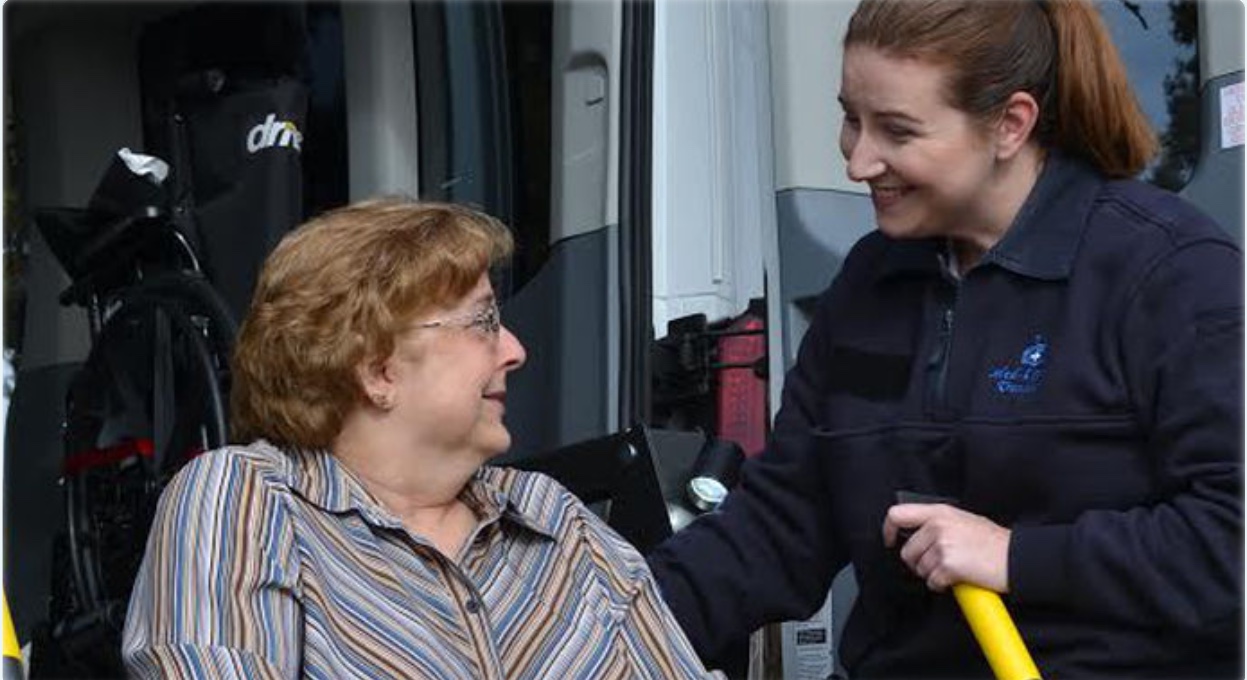 S afe
T eam based
A ttentive
R espectful

C ustomer accountabiility
A ppropriate
R easonable
E thical
Compassion & Commitment
[Speaker Notes: Med-express believes that the key to success is through the compassion and commitment of our specialized staff. Through the efforts and dedication of our team members, Med-Express has a strong reputation of providing excellent customer service and patient care. All of our team members have extensive experience and certifications in both the patient care and transportation industries. Furthermore, most of our team members are actively working in the ambulance, hospital and fire services within our respective communities because they enjoy helping others.]
Med-Express Transport
CONTACT
Jason Larrieu 
Manager 

Med-Express Transport 
Main : 775-858-3300
Email :  www.med-express.me
[Speaker Notes: Need more]